Ljiljana JUGOVIĆ II-3
DELINKVENCIJA
DELINKVENCIJA Je prestupničko ponašanje, kršenje društvenih normi i zakonskih propisa (fizičko i verbalno nasilje, vandalsko ponašanje, narušavanje javnog reda, uništavanje imovine, provale, krađe.)
Ona ima svoje socijalne, ekonomske, socijalnopsihološke i individualnopsihološke činioce. Neke nesocijalizovane i antisocijalne ličnosti sklonije su vršenju prestupničkih dela nego druge, dobro socijalizovane ličnosti.
U kliničkoj i forenzičkoj psihologiji, posebno se proučava problem delinkvencije maloletnih lica.
Prestupničko ponašanje specifično za osobe koje još nisu punoletne, naziva se maloletnička delinkvencija.
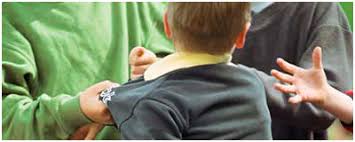 U pravnom smislu, to su svi oni vidovi ponašanja mladih ljudi (adolescenata) starijih od 14, a mlađih od 18 godina koji prema zakonu spadaju u krivična dela. Tipični i najčešći vidovi prestupa jesu: krađe (lakše i provalne) i „pozajmice“ kola, vandalski postupci (rušilačko ponašanje na stadionima, razbijanje kioska, izloga), prostitucija, skitničenje, agresivno i antisocijano ponašanje.
Većina maloletničkih delikvenata potiče iz razorenih i društveno problematičnih porodica (razvedeni roditelji, nepotpuna porodica, roditelji alkoholičari, kriminalci, nezaposleni itd.), vaspitno su zapušteni, u školi neuspešni, a kao ličnosti su socijalno i emocionalno nezreli, neuravnoteženi i netolerantni na frustraciju.
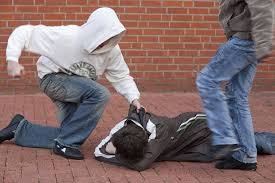 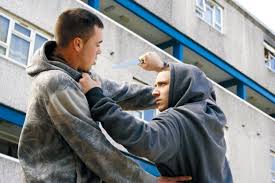 NIŽA INTELIGENCIJA MOŽE DA UTIČE POSREDNO NA POJAVU MALOLETNIČKE DELIKVENCIJE, JER SE OVE OSOBE TEŽE SOCIJALNO PRILAGOĐAVAJU, TEŽE UČE I PRE NAPUŠTAJU ŠKOLU, SLABIJE USPEVAJU U POSLU. PORED TOGA, DECA SA SMANJENOM INTELIGENCIJOM SU SUGESTIBILNIJA, NEGO DECA PROSEČNE INTELIGENCIJE, MANJE KRITIČNA, TAKO DA LAKO MOGU DA PADNU POD UTICAJ DRUGIH, POSEBNO AKO SU IM JEDINI PRIJATELJI VASPITNO ZAPUŠTENA DECA.
EMOCIONALNE OSOBINE MALOLETNIH DELIKVENATA
MALOLETNI DELIKVENTI SU EMOCIONALNO NEZRELE OSOBE KOJE SE ODLIKUJU NEMOGUĆNOŠĆU KONTROLE EMOCIJA U ODNOSU NA SOCIJALNE ZAHTEVE. MALOLETNI DELIKVENTI BI HTELI DA ODMAH OSTVARE ONO ŠTO ŽELE I NISU U STNJU DA ODLOŽE SVOJE ZAHTEVE. EMOCIONALNO NEZRELI MALOLETNI DELIKVENTI SAMO ŽELE ZADOVOLJSTVO I TRAUMATSKI REAGUJU NA VEĆINU STVARNIH SITUACIJA KOJE DELUJU FRUSTRACIONO.
ZA NORMALNE ADOLESCENTE BITAN JE SKLADAN RAZVOJ LIČNOSTI I USPEŠAN DUŠTVENO PRILAGOĐEN ODNOS ZA SREDINOM. MALOLETNI DELIKVENTI NE ISPUNJAVAJU NI JEDNO, NI DRUGO. RAD SA EMOCIONALNO  NEZRELIM MALOLETNIM DELIKVENTIMA JE VEOMA TEŽAK I NIJE REDAK SLUČAJ DA POSTANU DUŠEVNI BOLESNICI, POSEBNO AKO IMAJU TEŠKE ŽIVOTNE USLOVE. EMOCIONALNA NEZRELOST I NESTABILNOST OVE DECE ISPOLJAVA SE U RAZNIM OBLICIMA NEADEKVATNOG EMOCIONALNOG PONAŠANJA (AGRESIVNOST, STALNO PROTIVLJENJE, ČESTA RAZDRAŽLJIVOST, NEPOSLUŠNOST, NALET BESA I SL.). OVA DECA ČESTO PRUŽAJU OTPOR SVIMA I NA PROJEKTIVNIM TESTOVIMA PRUŽAJU VEĆU AGRESIVNOST NEGO DRUGA DECA.
SOCIJALNE OSOBINE MALOLETNIH DELIKVENATA
MALOLETNI DELIKVENTI SU SOCIJALNO NEZRELE OSOBE. NEKI PSIHOLOZI SMATRAJU DA SU SVI MALOLETNI DELIKVENTI, KOJI PREKIDAJU SA ŠKOLOM I KOJI SU NEUSPEŠNI NA PROFESIONALNOM OSPOSOBLJAVANJU ILI RADU, SU SOCIJALNO NEZRELI. UTVRĐENO JE DA NEKI MALOLETNI PRESTUPNICI, KADA UKLJUČE U ZDRAVU SREDINU I RADE ONO ŠTO IH INTERESUJE MOGU DA POSTIGNU ODLIČNE REZULTATE I DA BUDU SOCIJALNO USPEŠNI. MNOGI MALOLETNI DELIKVENTI ISPOLJAVAJU IZRAZITO IMPULSIVNO, NEMIRNO EKSTOVERTNO, AGRESIVNO ILI DESTRUKTIVNO PONAŠANJE. U SVOJIM ANTISOCIJALNIM STAVOVIMA NAJČEŠĆE PROTIV VLASTI I AUTORITETA, TVRDOGLAVI SU I SUMNJIČAVI, ČESTO NEZADOVOLJNI I NERASPOLOŽENI SA SVIM I SVAČIM I PROTIV SVEGA I SVAČEGA, SKLONI DA MRZE I DA PRKOSE SVAKOME.
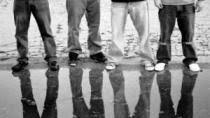 UTICAJ LIČNIH FAKTORA
 DELIKVENTI POKAZUJU NIŽI NIVO INTELIGENCIJE OD NEDELIKVENATA
KOD DELIKVENATA ČEŠĆE SE SREĆU PSIHOPATSKE CRTE: EGOCENTRIČNOST SAMOPRECENJIVANJE, NEDOSTATAK ODGOVORNOSTI, EMOCIONALNA LABILNOST
DELIKVENTI SU AGRESIVNIJI, PRETEŽNO SU EKSTRAVERIRANE LIČNOSTI, IMAJU VRLO NAGLAŠENU POTREBU ZA ZABAVOM, PRETEŽNI MOTIVI SU IM ŽELJA ZA PUTOVANJIMA, NOVCEM
KOD DELIKVENATA NEDOSTAJU MOTIVI  KOJI TRAŽE RAD, DISCIPLINU, KONTINUIRANI NAPOR
ISPOLJAVAJU ISTE POTREBE KAO NEDELIKVENTI SAM REALIZACIJA OBIČNO SE ZAMIŠLJA SA MANJE NAPORA...
DELIKVENTI SE ODLIKUJU NIŽIM STEPENOM POZITIVNIH STAVOVA PREMA SREDINI U KOJOJ ŽIVE POČEVŠI OD RODITELJA DO DRUŠTVENIH INSTITUCIJA
DELIKVENTI IMAJU VIŠE NEGATIVNIH I AMBIVALENTNIH STAVOVA PREMA: PORODICI U CELINI, RADU, ŠKOLI...
https://www.youtube.com/watch?v=Bjr3yBUcWzA      https://www.youtube.com/watch?v=g3Rli3Z7_bU
https://www.youtube.com/watch?v=kfGYGaP3vIo
https://www.youtube.com/watch?v=QS2ttY8RytY
HVALA NA PAŽNJI!